Corso di Economia A.A. 2022_2023UTE_Università della Terza Età «Cardinale Giovanni Colombo»“Il reddito di Cittadinanza_Evoluzione”
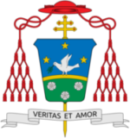 Prof. Alan Vukelic
1
Milano, 2 Marzo 2023
Il Reddito di Cittadinanza_Definizione iniziale ed applicazione (1)
Introdotto il 28 gennaio del 2019 con il Decreto Legge N°4 della Repubblica Italiana;
E’ una forma condizionata e non individuale di reddito minimo garantito;
Pur possedendone le caratteristiche ed a volte assumendone la fattispecie, non possiede le caratteristiche del «reddito di base»
Introdotto dal Governo «Conte I» (formato da M5S e Lega) non è un reddito di base bensì un ammortizzatore sociale;
Prevede, infatti, alla sua origine il fatto che chi percepisce il reddito ove possibile trovi un impiego grazie ai cosiddetti Navigator/ Assistenti Sociali/ Centri Impiego
2
Il Reddito di Cittadinanza_Definizione iniziale ed applicazione (2)
Viene definito ammortizzatore sociale in quanto:
- Non è universale, infatti viene versato solo a disoccupati, inoccupati o lavoratori che hanno una situazione ISEE inferiori ad una certa soglia;- Non è incondizionato, infatti ci sono una serie di obblighi quali iscriversi a un centro d’impiego, eventualmente svolgere senza «ulteriore» compenso lavori di pubblica utilità, eventualmente accettare proposte di lavoro ritenute «congrue» da terzi dopo un tot di rifiuti (3), ecc;- Non di tipo individuale, infatti subisce variazioni in riferimento al proprio status familiare, e non può essere richiesto/ abrogato a ogni singolo individuo facente parte di un nucleo familiare, ma solo a un individuo rappresentante di ciascun nucleo familiare;- Non è automatico, infatti stante la presenza di requisiti viene erogato solo in presenza di idonea domanda correlata inoltre da altri documenti/ certificazioni altrimenti non obbligatori per il cittadino – esempio: dimostrazione valore ISEE
3
Il Reddito di Cittadinanza_Chi può richiederlo
Cittadini Italiani o stranieri con regolare permesso di soggiorno residenti da almeno N° 10 anni in Italia (dei quali gli ultimi due in via continuativa) presentando domanda tramite i CAF o negli Uffici Postali;
L’INPS valuta le domande e, se la domanda è accolta positivamente, consegna una carta prepagata ricaricabile che può essere utilizzata per acquistare beni e servizi oppure per prelevare denaro contante, entro un tetto massimo mensile;
La carta viene caricata mensilmente dall’INPS;
4
Il Reddito di Cittadinanza_Chi può richiederlo (2)
Il nucleo familiare deve possedere:- un reddito ISEE inferiore a 9.360 euro (in presenza di minorenni, si considera l’ISEE per prestazioni rivolte ai minorenni);- un valore del patrimonio immobiliare in Italia e all’estero, diverso dalla casa di abitazione, non superiore a 30.000 euro;- un valore del patrimonio mobiliare non superiore a 6.000 euro per il single, incrementato in base al numero dei componenti della famiglia (fino a 10.000 euro), alla presenza di più figli (1.000 euro in più per ogni figlio oltre il secondo) o di componenti con disabilità (5.000 euro in più per ogni componente con disabilità e euro 7.500 per ogni componente in condizione di disabilità grave o di non autosufficienza);
5
Il Reddito di Cittadinanza_Effetti sulla povertà ed illeciti
Secondo dati ISTAT in Italia ci sono «un milione di poveri in meno grazie al reddito di cittadinanza»;
A novembre 2021 oltre 48 milioni di Euro sono stati erogati senza che ve ne fossero i presupposti;
Da controlli dei Carabinieri sono stati rilevati: nel 2019 10.778 illeciti per circa 1 milione di Euro, nel 2020 18.131 illeciti per circa 5,6 milioni di Euro ed, infine, nel 2021, 156.822 illeciti per circa 41,4 milioni di Euro.
6
Il Reddito di Cittadinanza_Fine e bozza nuova misura (1)
Dal 1° Gennaio del 2024 terminerà il Reddito di Cittadinanza per tutti gli aventi diritto;
Con la legge di bilancio del 2023, quindi nel 2023, il sussidio sarà applicato per 7 mesi agli occupabili e per 12 mesi ai non attivabili al lavoro;
Inoltre vi è l’obbligo di partecipare a corsi di formazione per chi appartiene a nuclei familiari privi di anziani oltre i 60 anni di età, invalidi o minorenni, pena la decadenza del sussidio;
Rischio decadenza del sussidio anche per chi non accetta le proposte di lavoro, anche la prima, prodotte dai centri per l’impiego;
Obbligo di rispondere presente alle convocazioni dei Comuni, per lavori di pubblica utilità, per tutti gli attivabili;
7
Il Reddito di Cittadinanza_Fine e bozza nuova misura (2)
Dal 1° Gennaio del 2024 si sta ventilando l’ipotesi di una nuova misura definita MIA – Misura di Inclusione Attiva;
Si parte dal presupposto che pochi sono quelli che hanno trovato lavoro e pochi sono quelli che sono stati ricollocati, si pensa infatti che se c’è chi prende un sussidio da ormai 40 mesi qualcosa debba necessariamente non aver funzionato;
La misura riduce l’importo di sussidio per gli attivabili da 500 a 375 Euro al mese;
La misura sarebbe applicata per redditi ISEE pari a un nuovo limite di 7.200 Euro anziché 9.360 Euro
La misura mira ad un forte rafforzamento dei Centri per l’Impiego
Nella nuova misura si punta a far decadere il beneficio del sussidio dopo il primo rifiuto di proposta di lavoro non accettata.
8
GRAZIE PER L’ATTENZIONE!
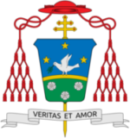 9